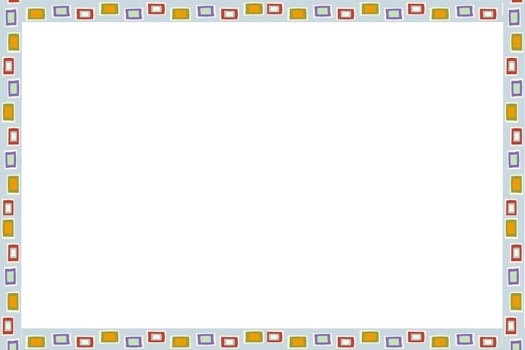 Программно-методическое обеспечение воспитательно-образовательньго процесса в области двигательной активности
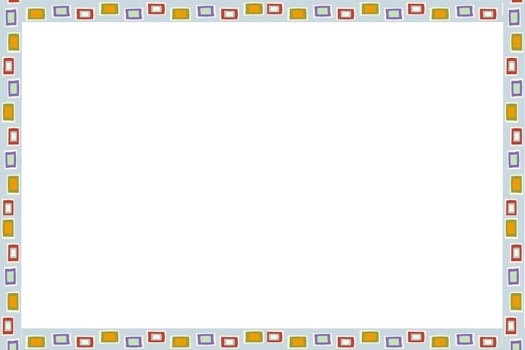 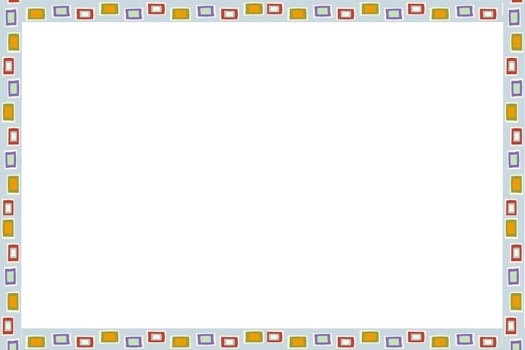 Двигательную активность можно использовать как уникальный инструмент управления биологическим состоянием организма.
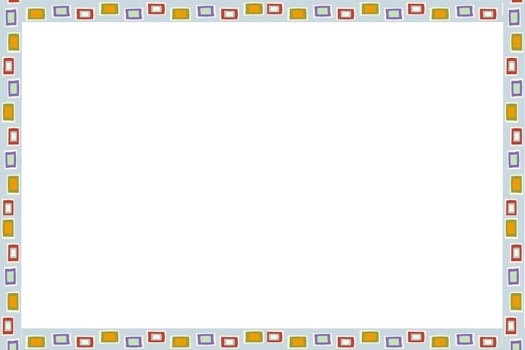 Двигательную активность можно использовать как уникальный инструмент управления биологическим состоянием организма. 
С её помощью  можно создавать такие условия, при которых решаются задачи  физического развития и здоровьесбережения ребёнка.
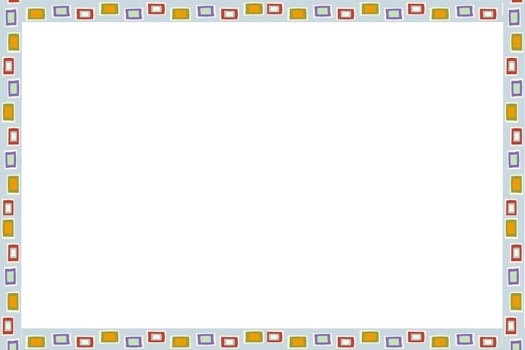 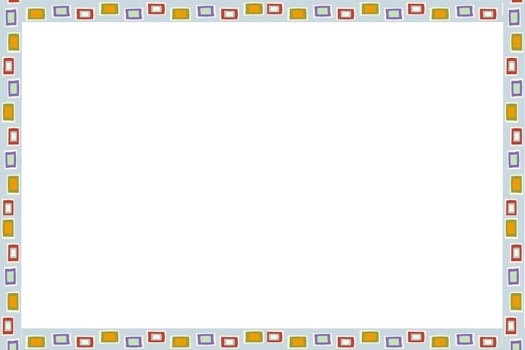 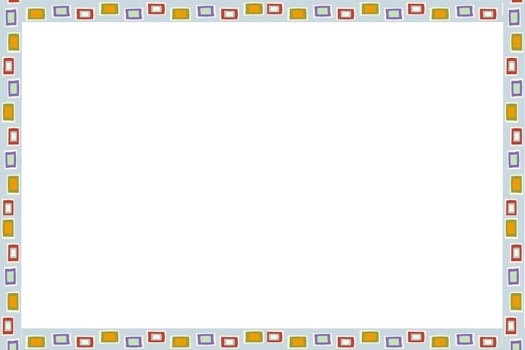 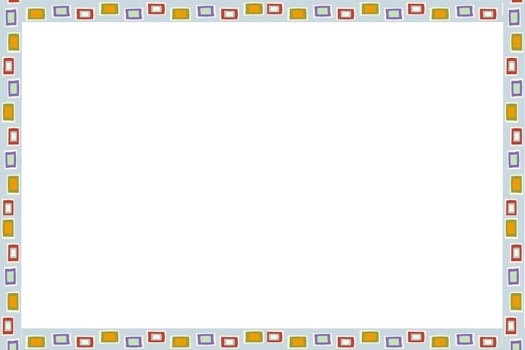 Цель физического воспитания в детей среднего дошкольного возраста: 
содействие гармоничному физическому развитию  детей.
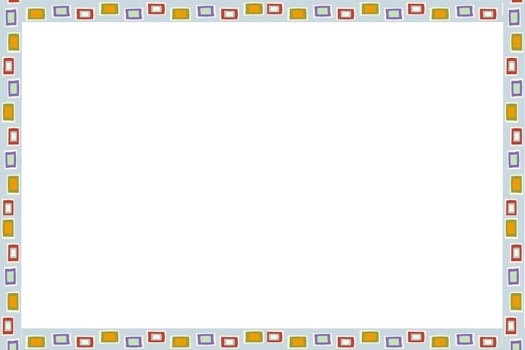 Цель физического воспитания в детей среднего дошкольного возраста: 
содействие гармоничному физическому развитию  детей.

Условия: рациональный двигательный режим с разумным чередованием разнообразной активной деятельности и отдыха.
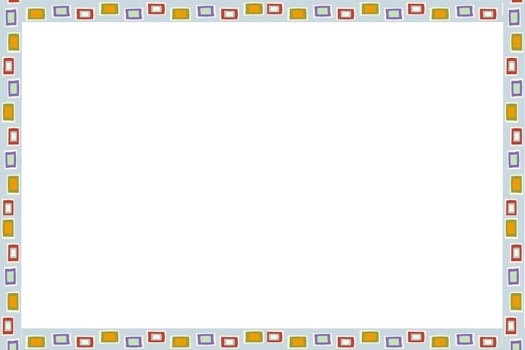 Основные задачи физического воспитания детей среднего дошкольного возраста:
способствовать становлению и обогащению двигательного опыта;
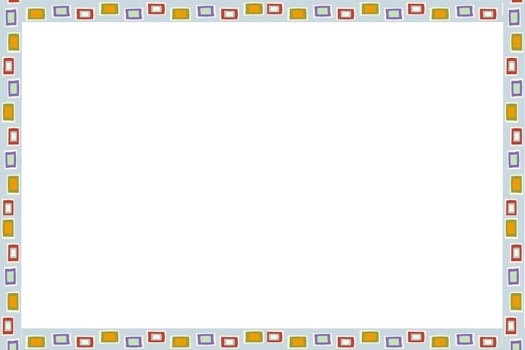 Основные задачи физического воспитания детей среднего дошкольного возраста:
способствовать становлению и обогащению двигательного опыта;
целенаправленно развивать быстроту, скоростно-силовые качества, общую выносливость, гибкость;
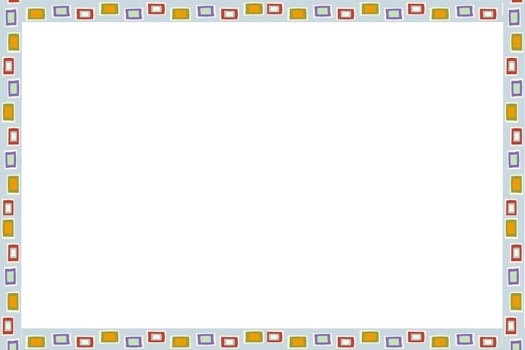 Основные задачи физического воспитания детей среднего дошкольного возраста:
способствовать становлению и обогащению двигательного опыта;
целенаправленно развивать быстроту, скоростно-силовые качества, общую выносливость, гибкость;
содействовать развитию у детей координации, силы;
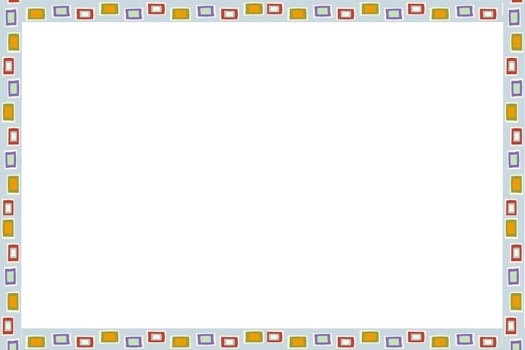 Основные задачи физического воспитания детей среднего дошкольного возраста:
способствовать становлению и обогащению двигательного опыта;
целенаправленно развивать быстроту, скоростно-силовые качества, общую выносливость, гибкость;
содействовать развитию у детей координации, силы;
формировать потребность в двигательной активности, интерес к физическим упражнениям.
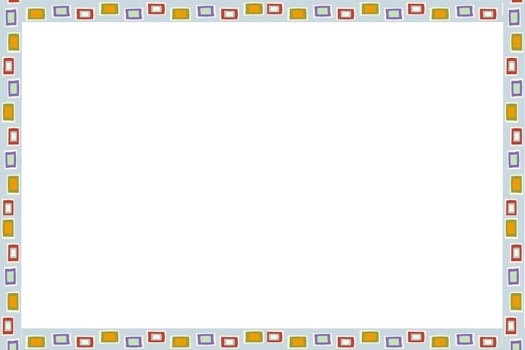 Теоретической базой решения поставленных задач могут послужить…
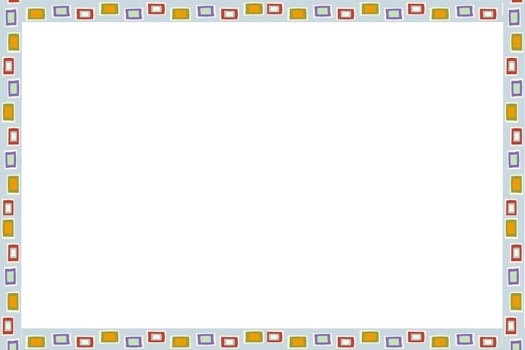 … готовые методические пособия по физическому воспитанию,
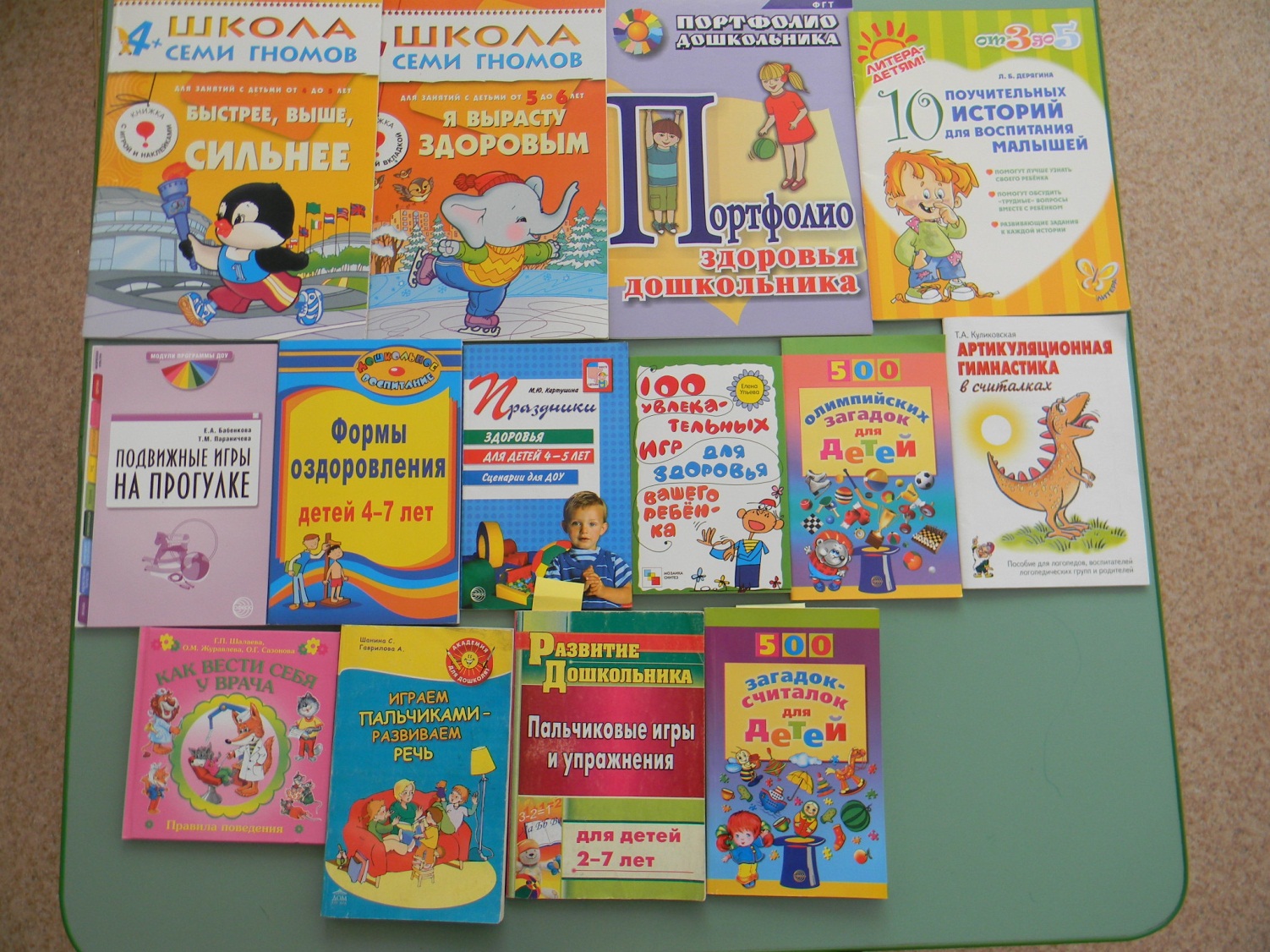 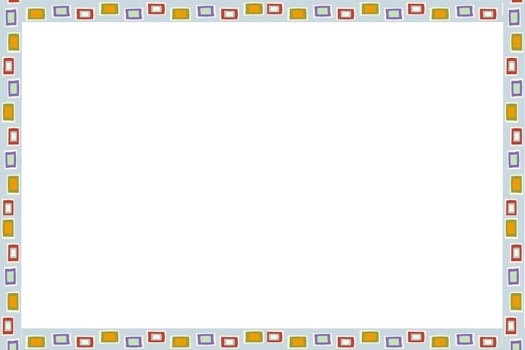 …разработанный план деятельности в области «Физическая культура», план работы с родителями, материалы по здоровьесбережению,
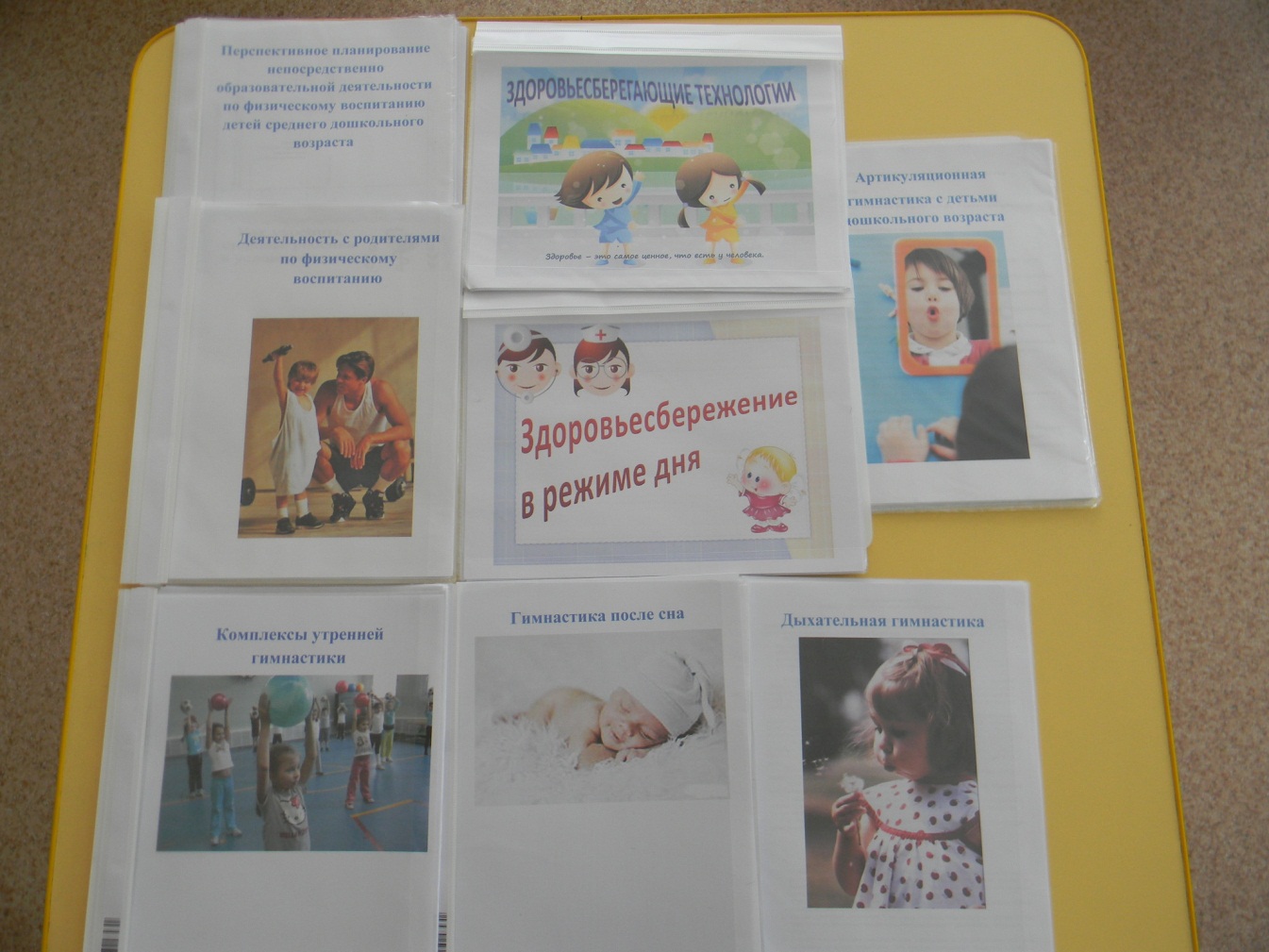 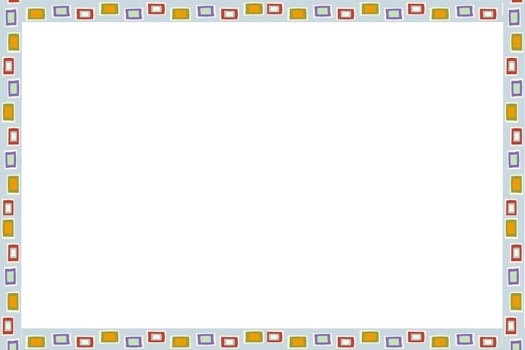 …картотеки различных видов гимнастик, массажа и релаксационных упражнений,
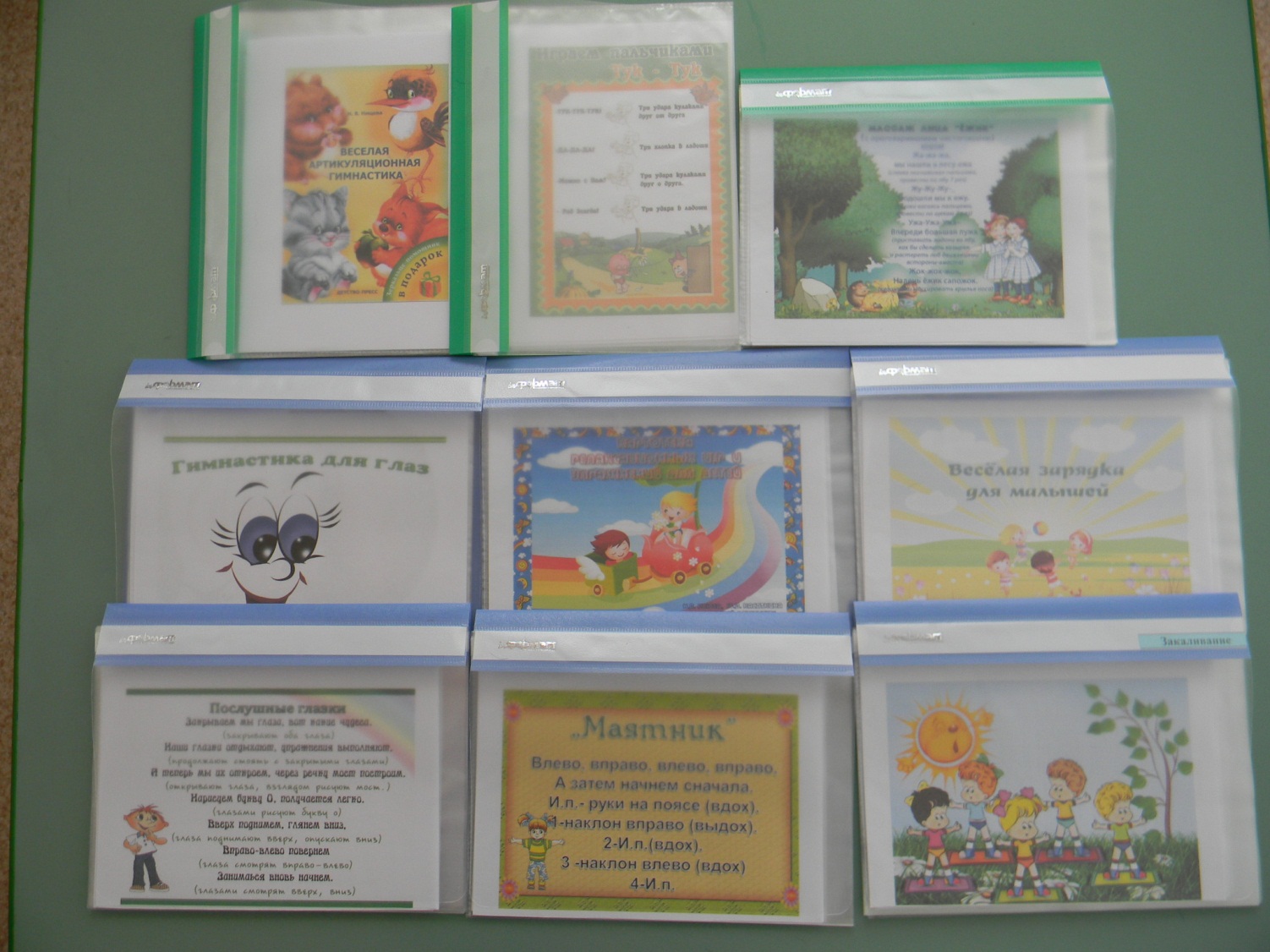 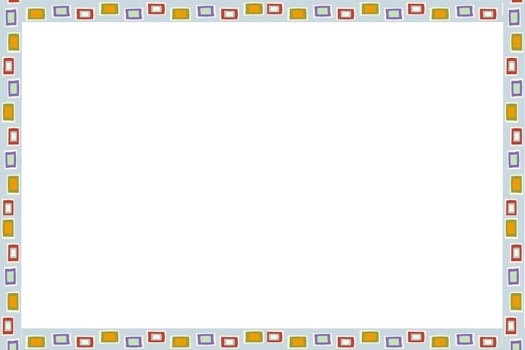 ..подвижных игр и физкульминуток,
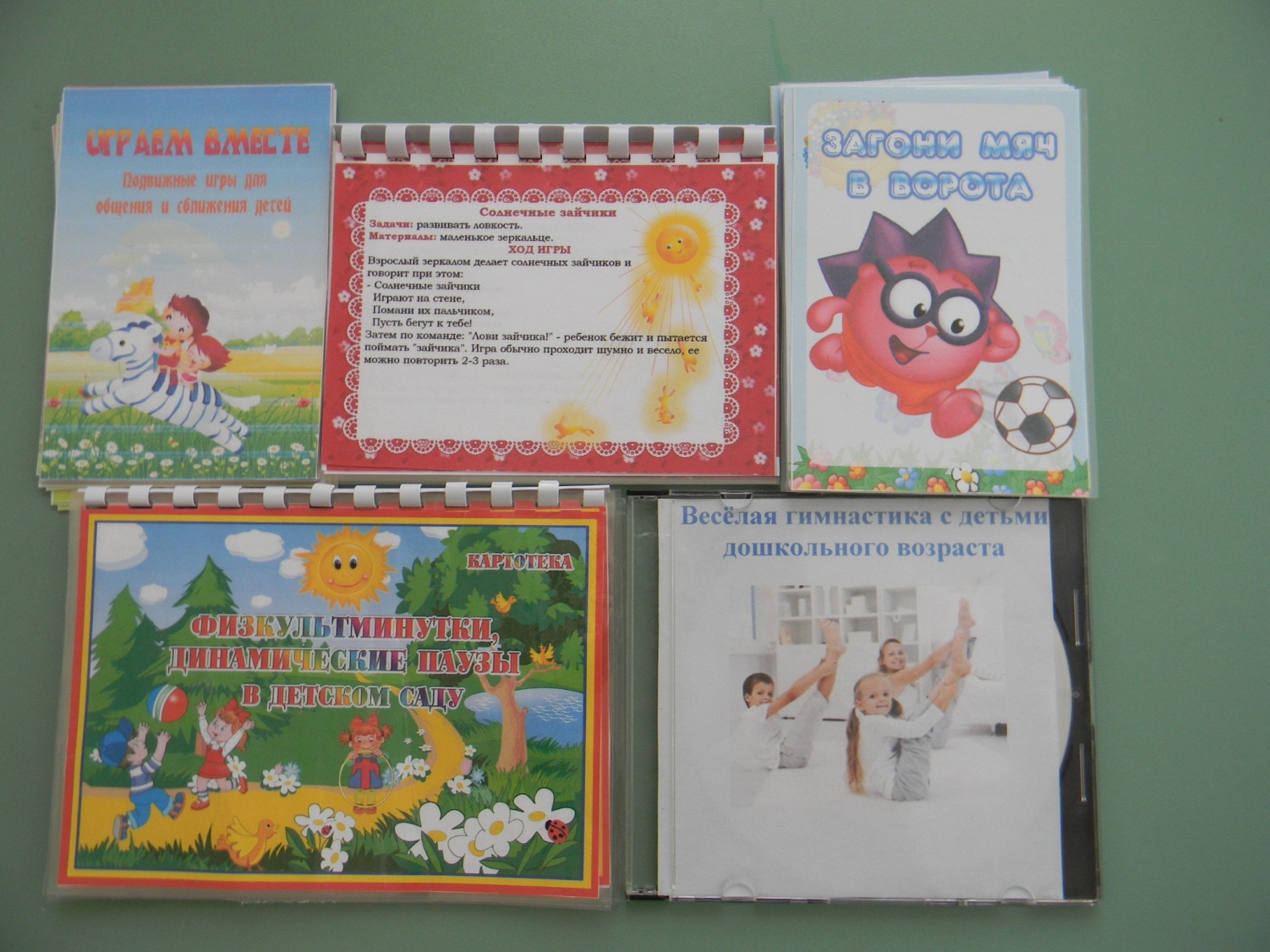 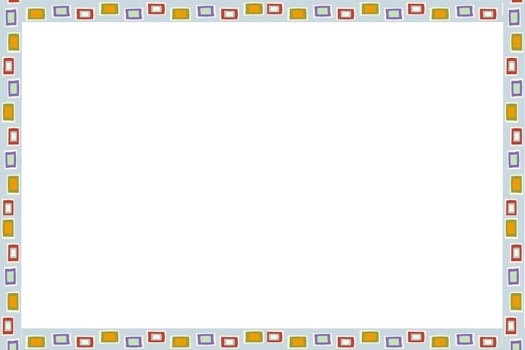 …конспекты занятий по коррекционной работе в области физического здоровья,
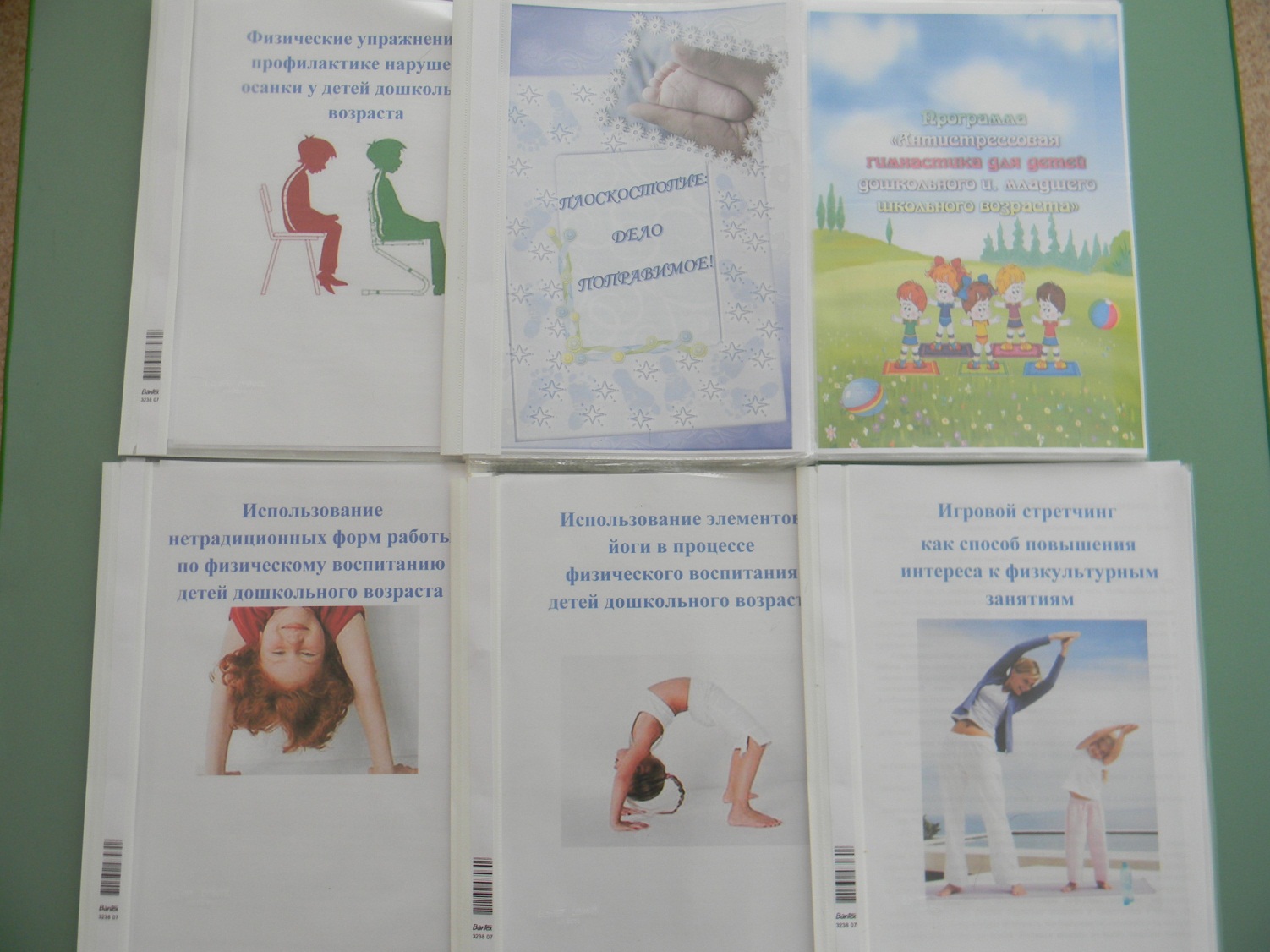 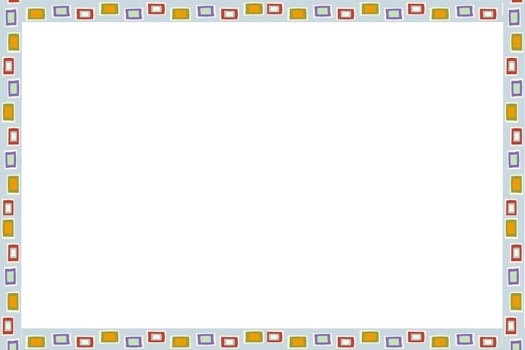 …и, конечно же, наглядно-дидактические материалы.
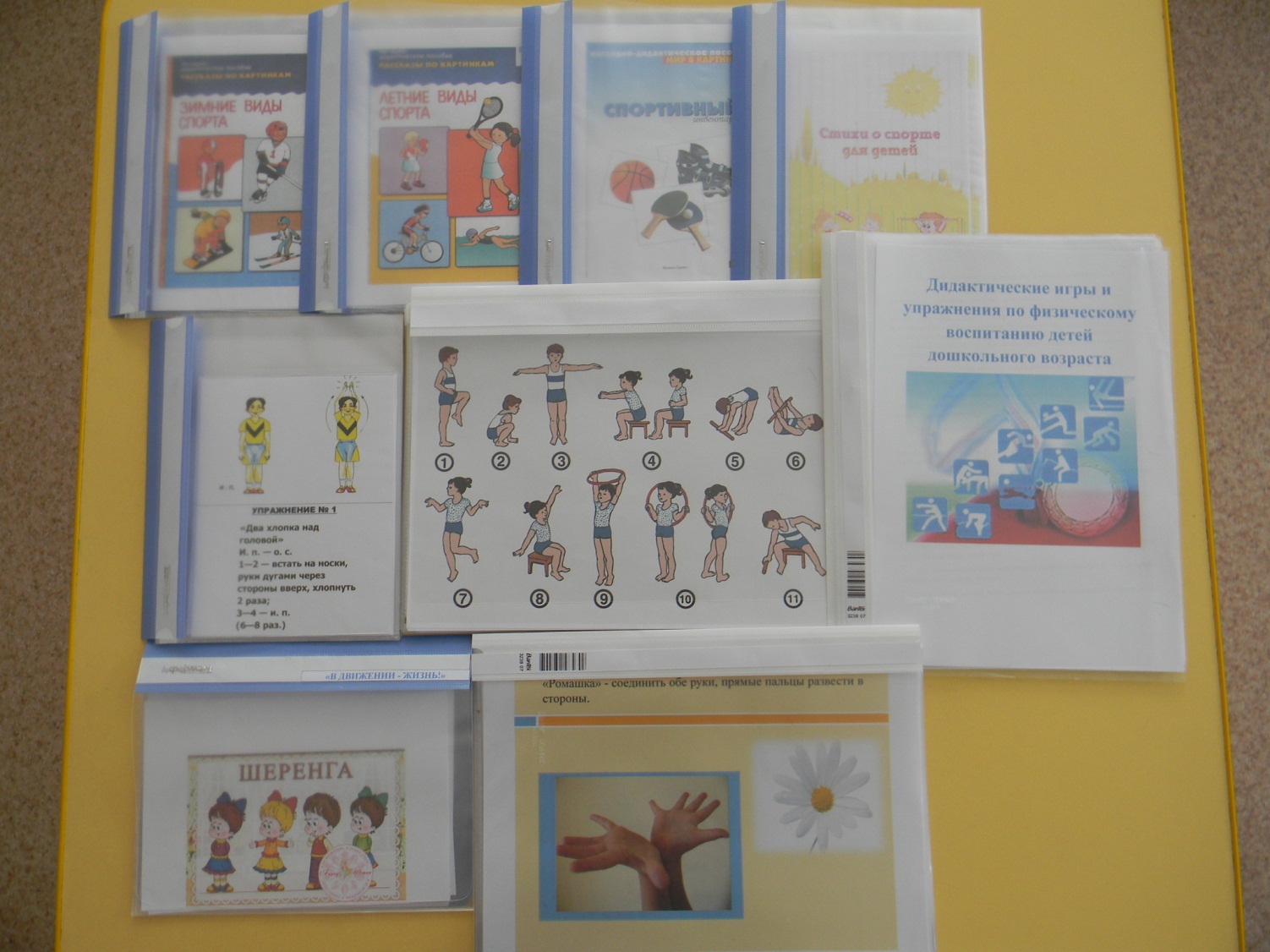 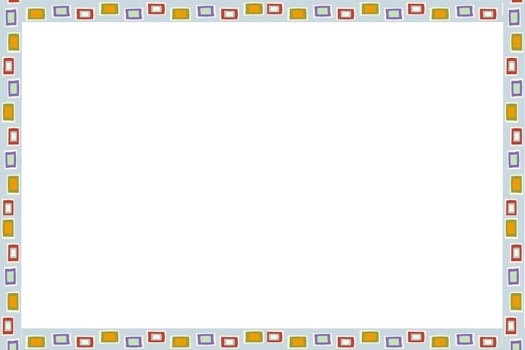 Представленная документация подскажет педагогам и родителям как растить детей здоровыми, крепкими, как научить их ценить свое здоровье и ответственно относиться к нему.
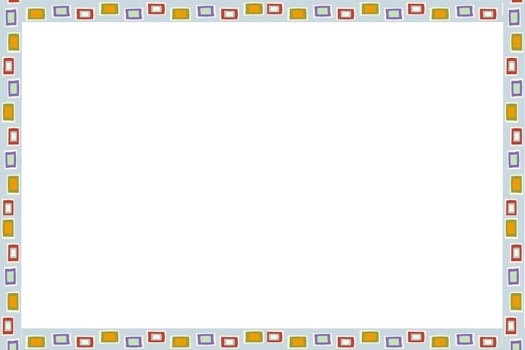 Путем  оптимального сочетания теории и практики двигательной активности и становится возможным создание таких условий, при которых происходит гармоничное физическое развитие детей.
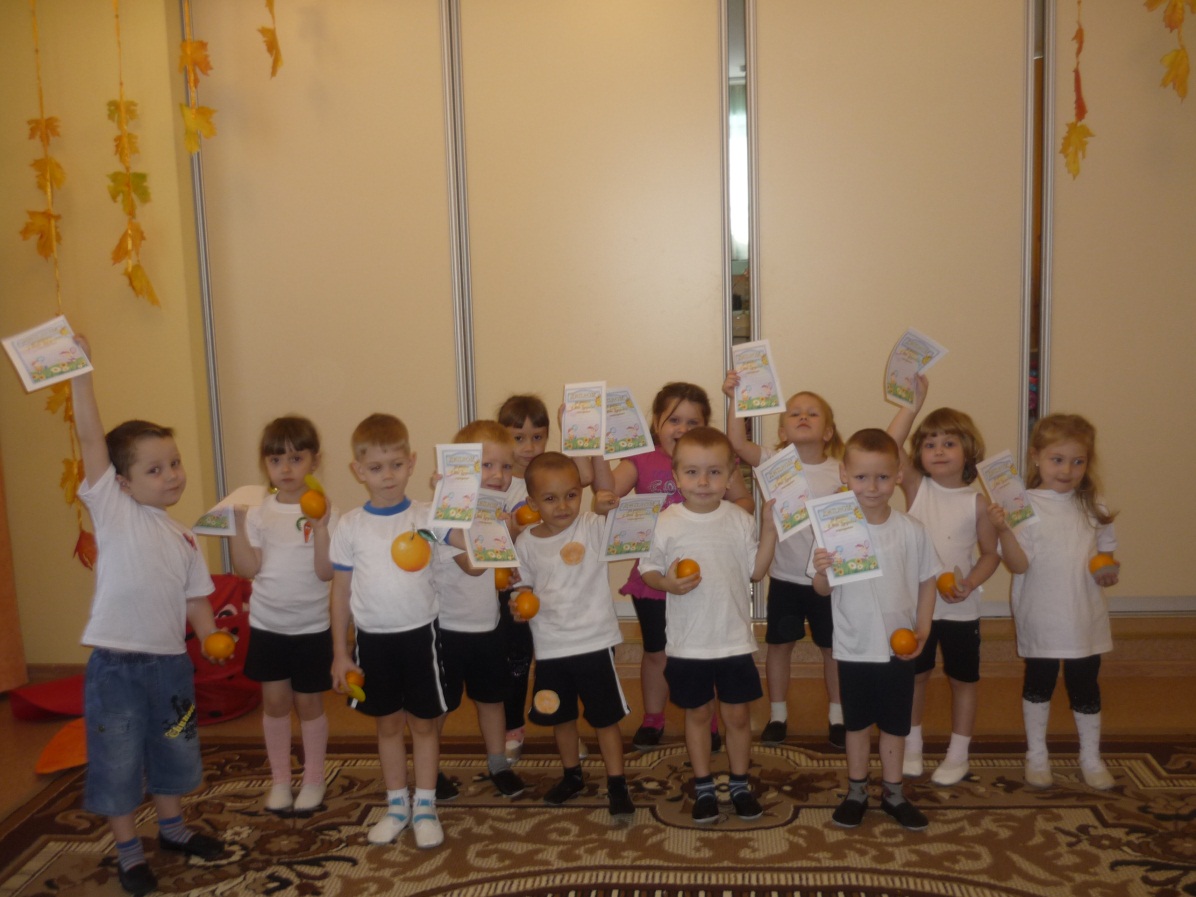 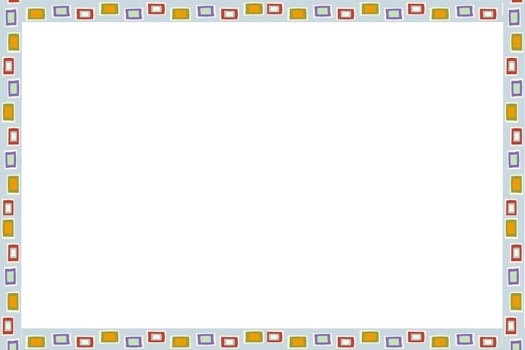 Спасибо за внимание!